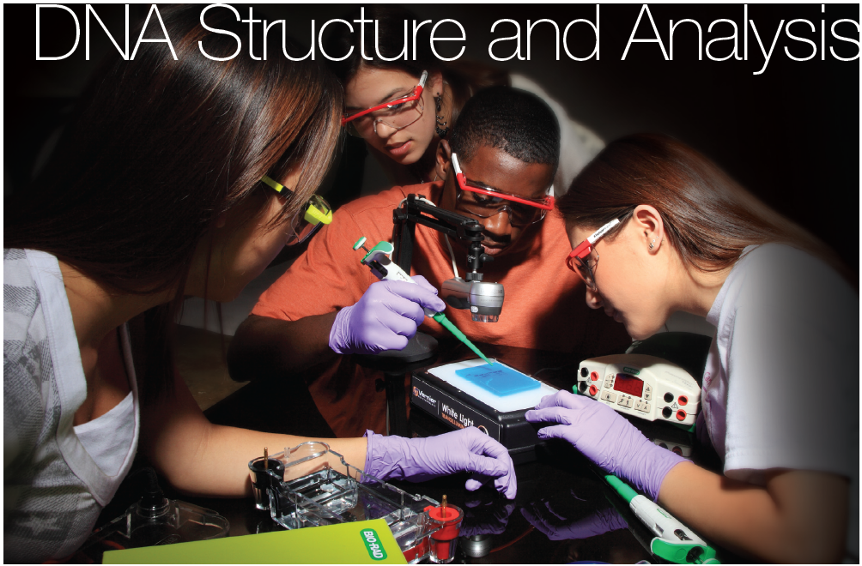 DNA Structure and Analysis
Chapter 4: Background
Molecular Biology
Three main disciplines of biotechnology
Biochemistry
Main focus on proteins and their function
Genetics
Main focus on genes and their function
Molecular Biology
Main focus on genes and the proteins they make
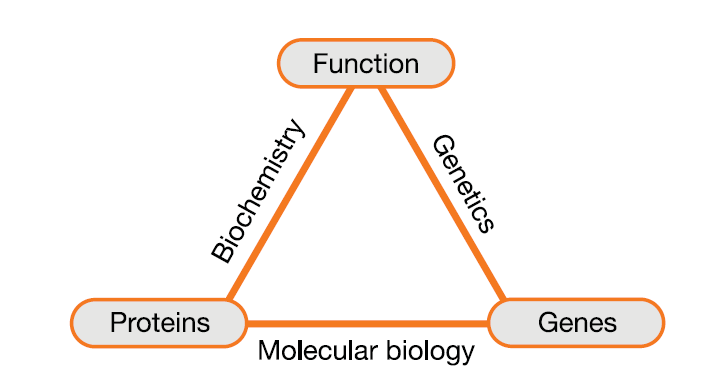 Central Dogma
DNARNAProteinTrait
The main flow of protein synthesis in a cell
Exceptions to Central Dogma
Reverse Transcription
RNA is reverse transcribed by an enzyme reverse transcriptase (from retroviruses) to DNA
The new DNA is referred to as cDNA or complementary DNA
DNA is replicated from a DNA template
RNA can be replicated from a template
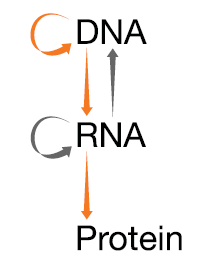 DNA Structure
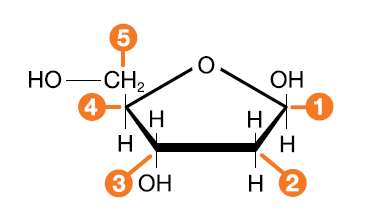 Deoxyribonucleic Acid
Made of deoxyribose sugar
Phosphate group linked to the 5 prime (5') carbon
Nitrogenous base linked to the 1 prime (1') carbon
Ribonucleic acid is similar, but has a hydroxyl group on the 2 prime (2') carbon
OH
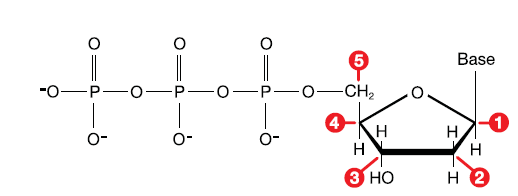 DNA Structure
5' to 3' direction
Antiparallel
Purine to pyrimidine
AT
CG
Number of hydrogen bonds
AT  = 2
CG = 3
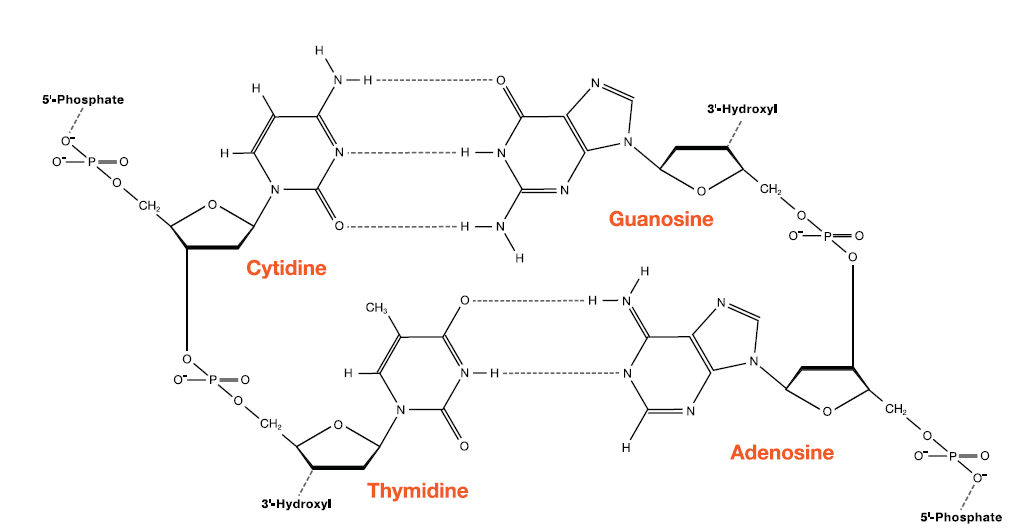 Adding Nucleotides
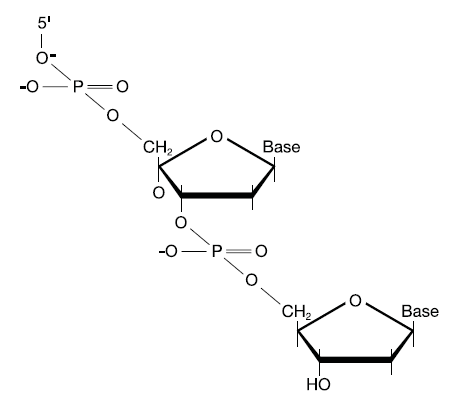 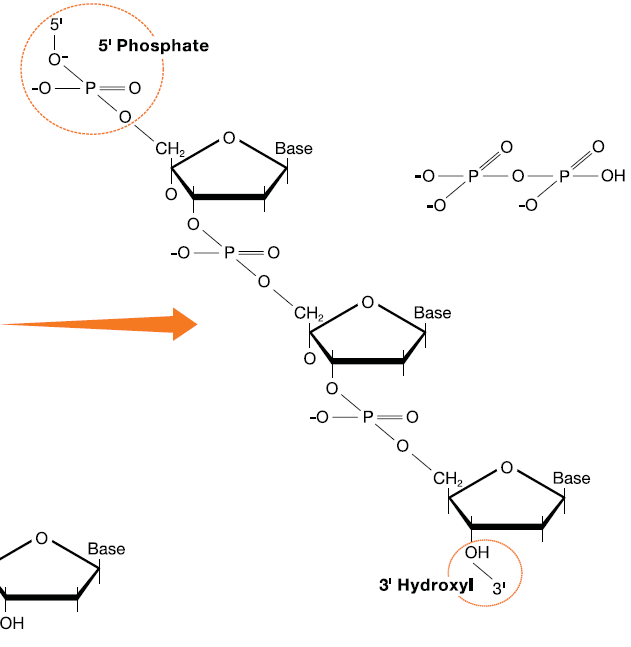 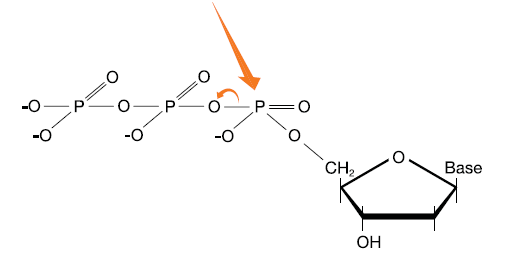 Restriction Enzymes
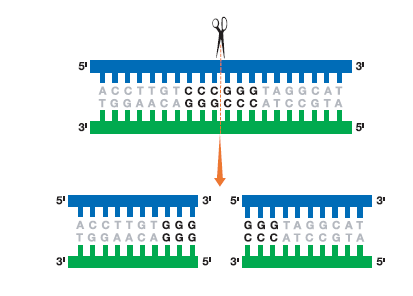 Formed in bacteria to resist infection by viral DNA
Recognize a particular nucleotide pattern
Cut in either a blunt or staggered pattern
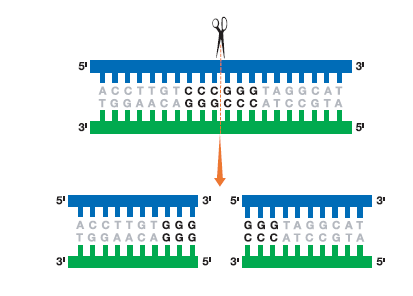 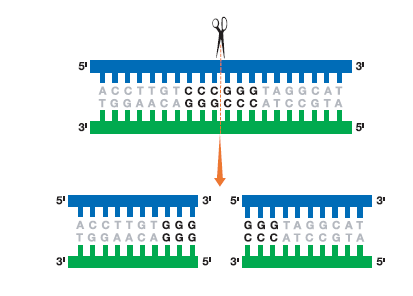 Restriction Enzymes
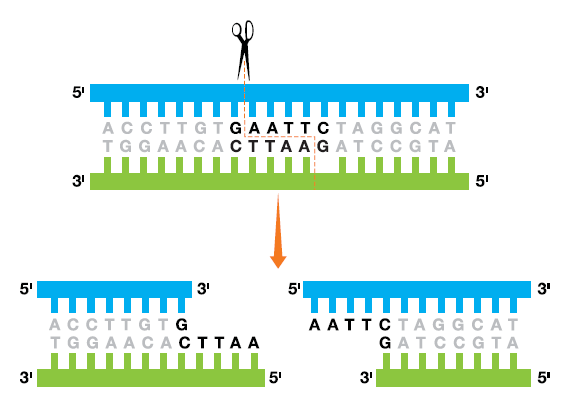 Formed in bacteria to resist infection by viral DNA
Recognize a particular nucleotide pattern
Cut in either a blunt or staggered pattern
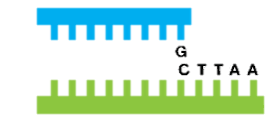 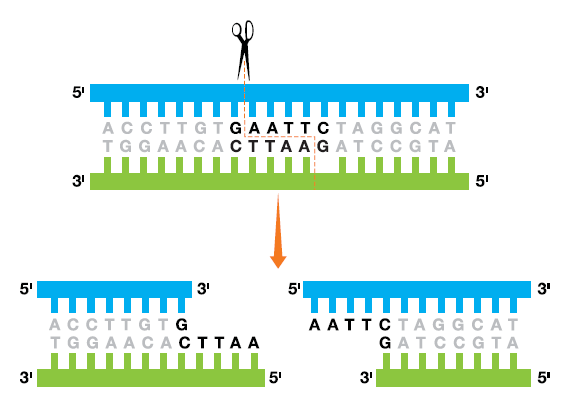 Naming Restriction Enzymes
EcoRI
E = Escherischia genus
co = coli species
R = strain RY13
I = first isolated
PstI
P = Providencia
St = stuartii
I = first isolated
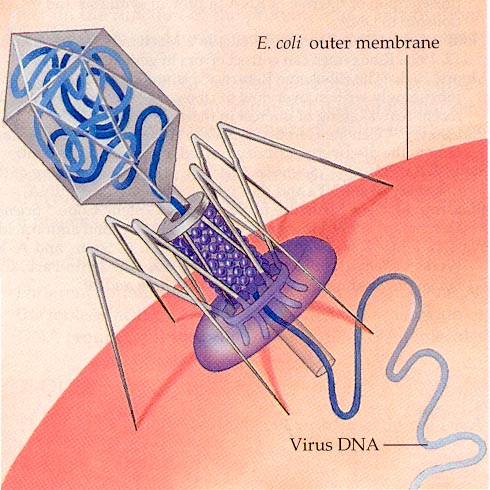 Using Restriction Enzymes
Cut source DNA and plasmid DNA with the same enzyme or enzymes
Mix the fragments
Add DNA ligase to reform sugar phosphate bonds
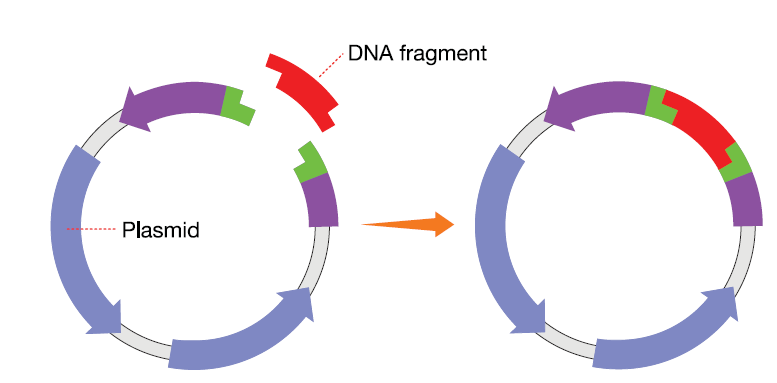 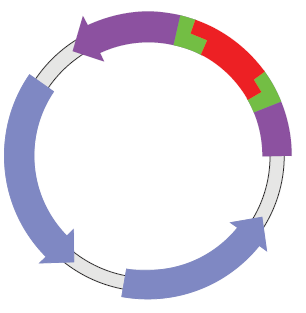 Electrophoresis
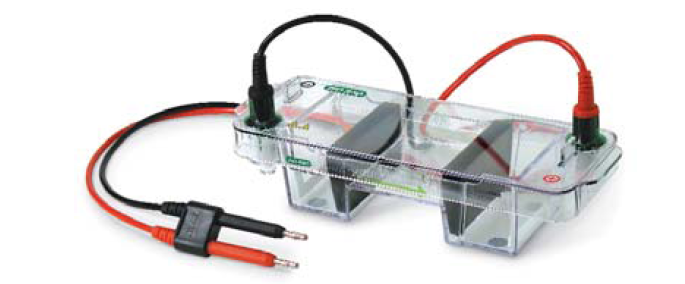 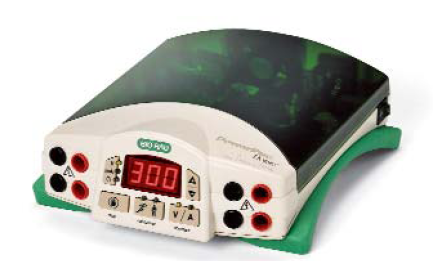 Electrophoresis
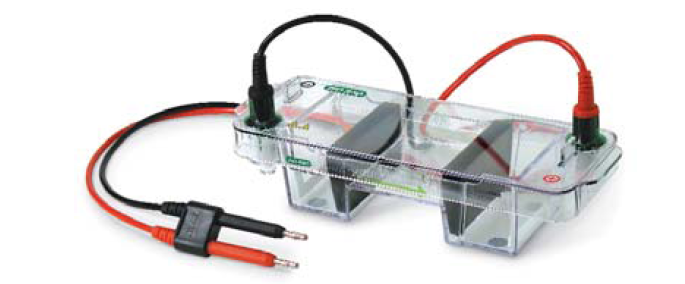 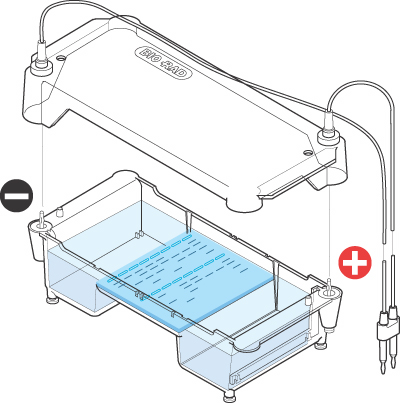 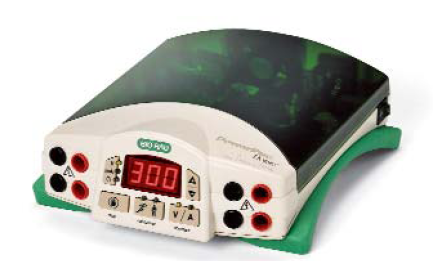 Running an Agarose Gel
Play video: Agarose Gel Electrophoresis
How the Gel Box Works
When gel box is running, water is separated into hydrogen and oxygen gas
Buffers ensure that the pH remains constant
Gel Imaging and Size Estimation
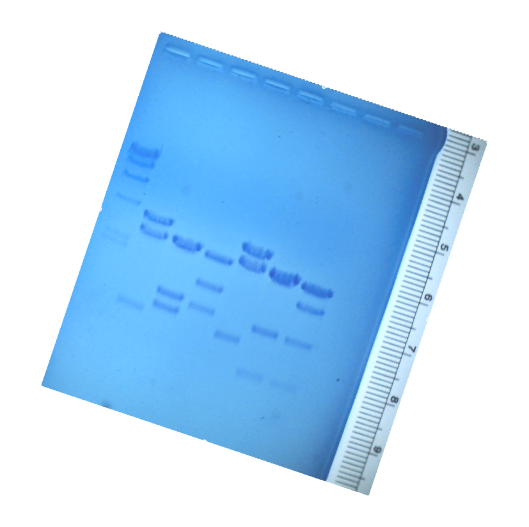 FAST Blast™ DNA Stain
SYBR® Safe
Inverted image
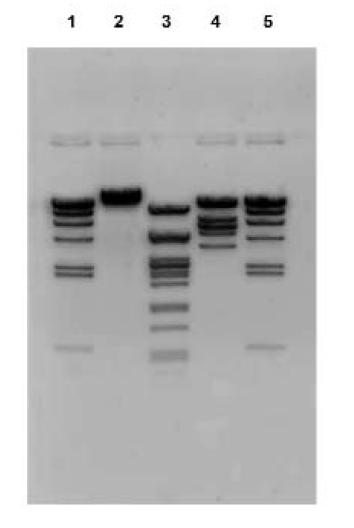 Gel Documentation Systems
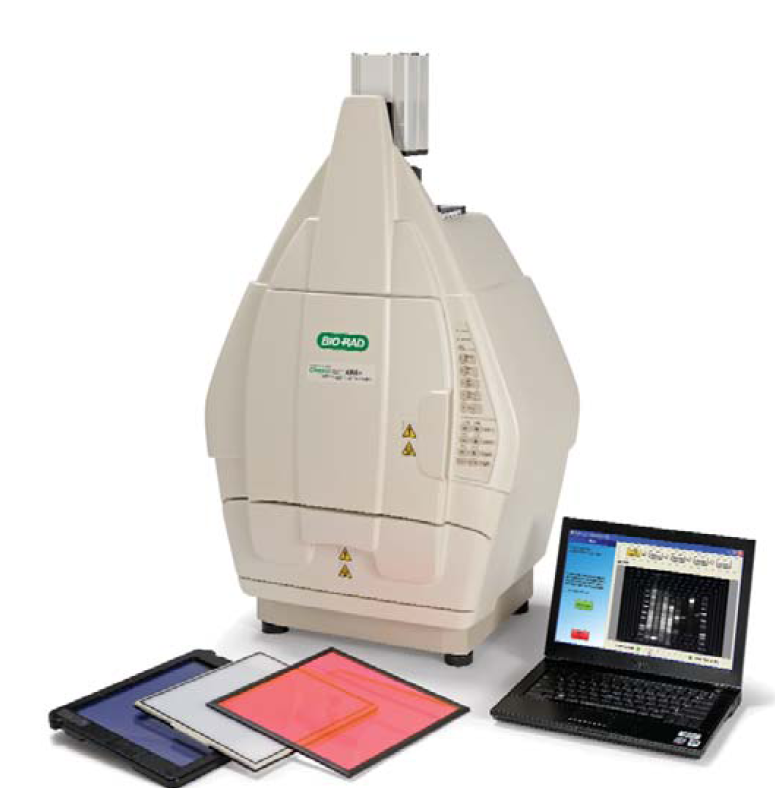 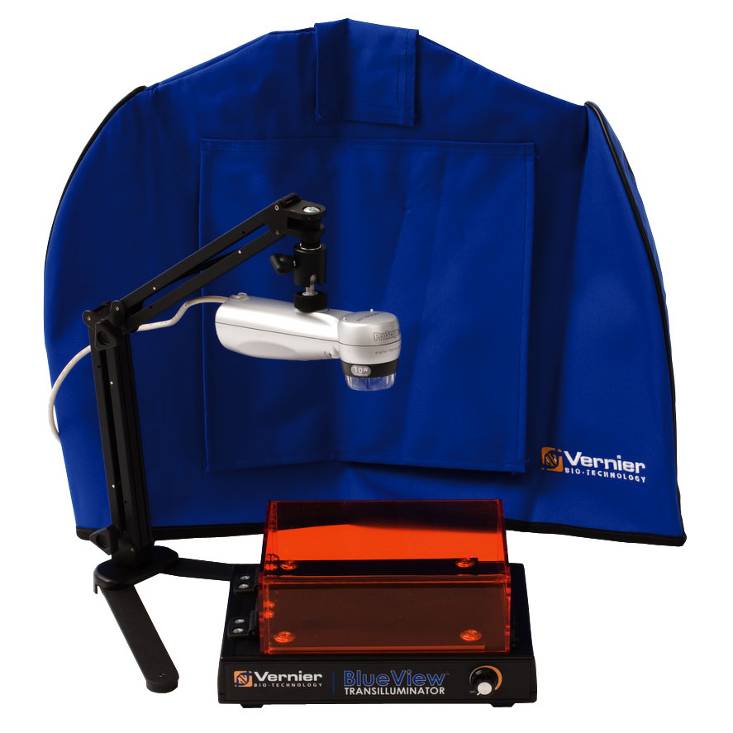 Size Estimation
Size (bp)	Distance (mm)

23,000	11.0
 
9,400	13.0

6,500	15.0

4,400	18.0

2,300	23.0

2,000	24.0
Chapter 4 Summary